Pade order investigationRe-run of functional forms
11Jan2017
All data
Asymmetry vs. Thickness Run 2 2017
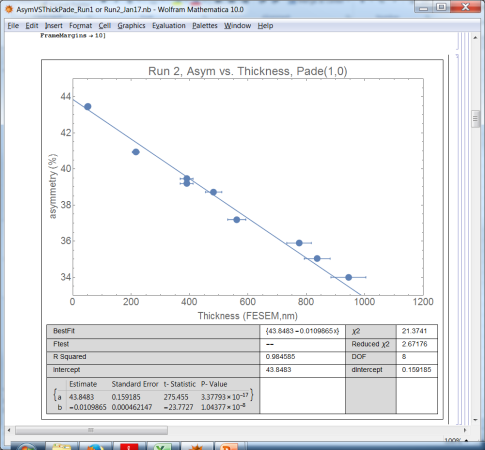 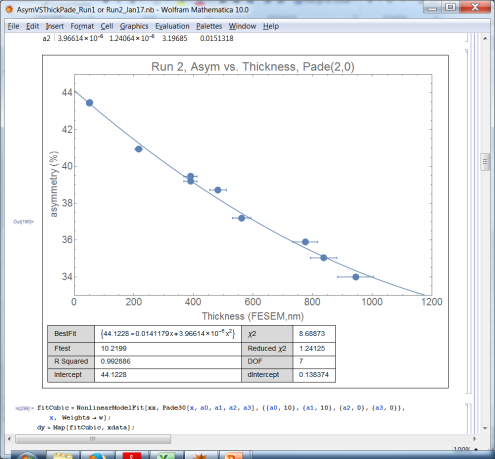 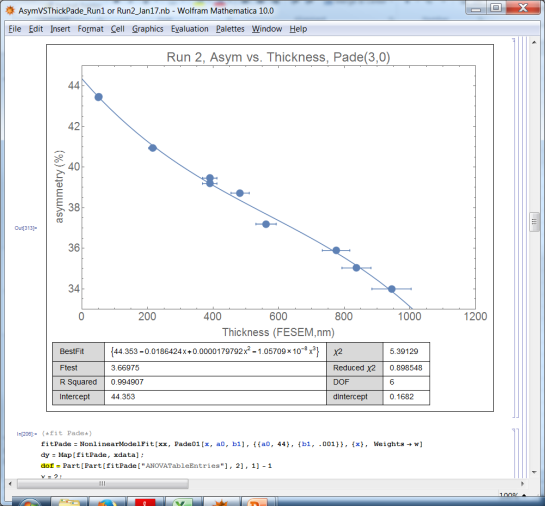 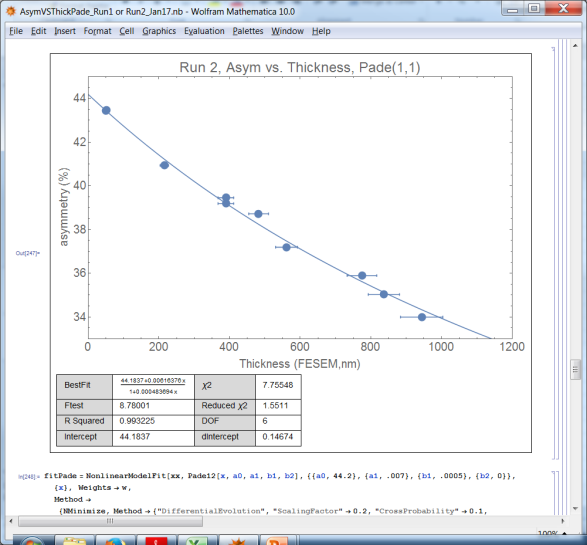 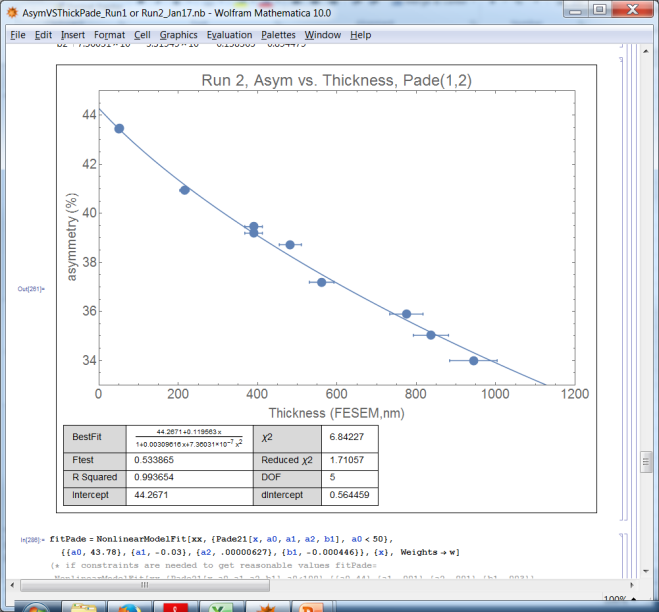 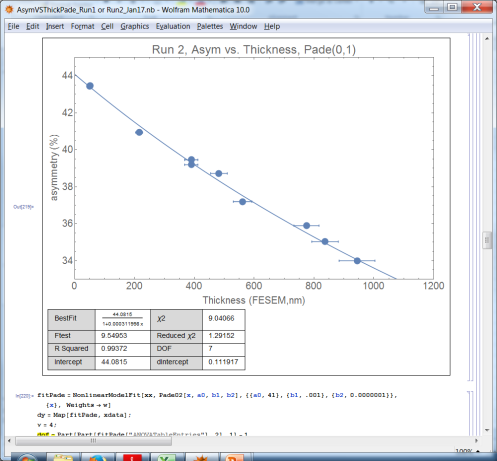 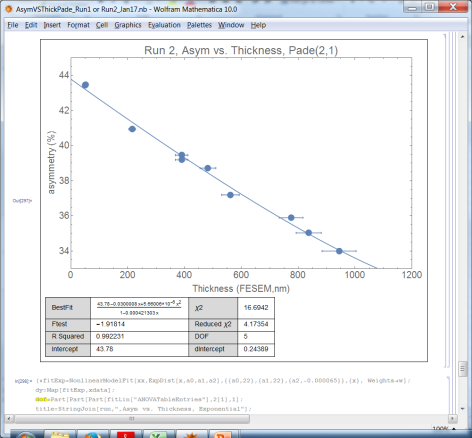 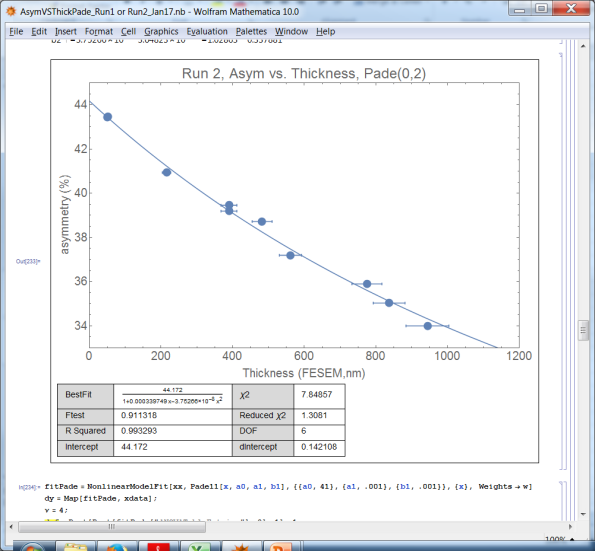 Pade(n,m) orders: Asy vs. Thick, Run2 2017
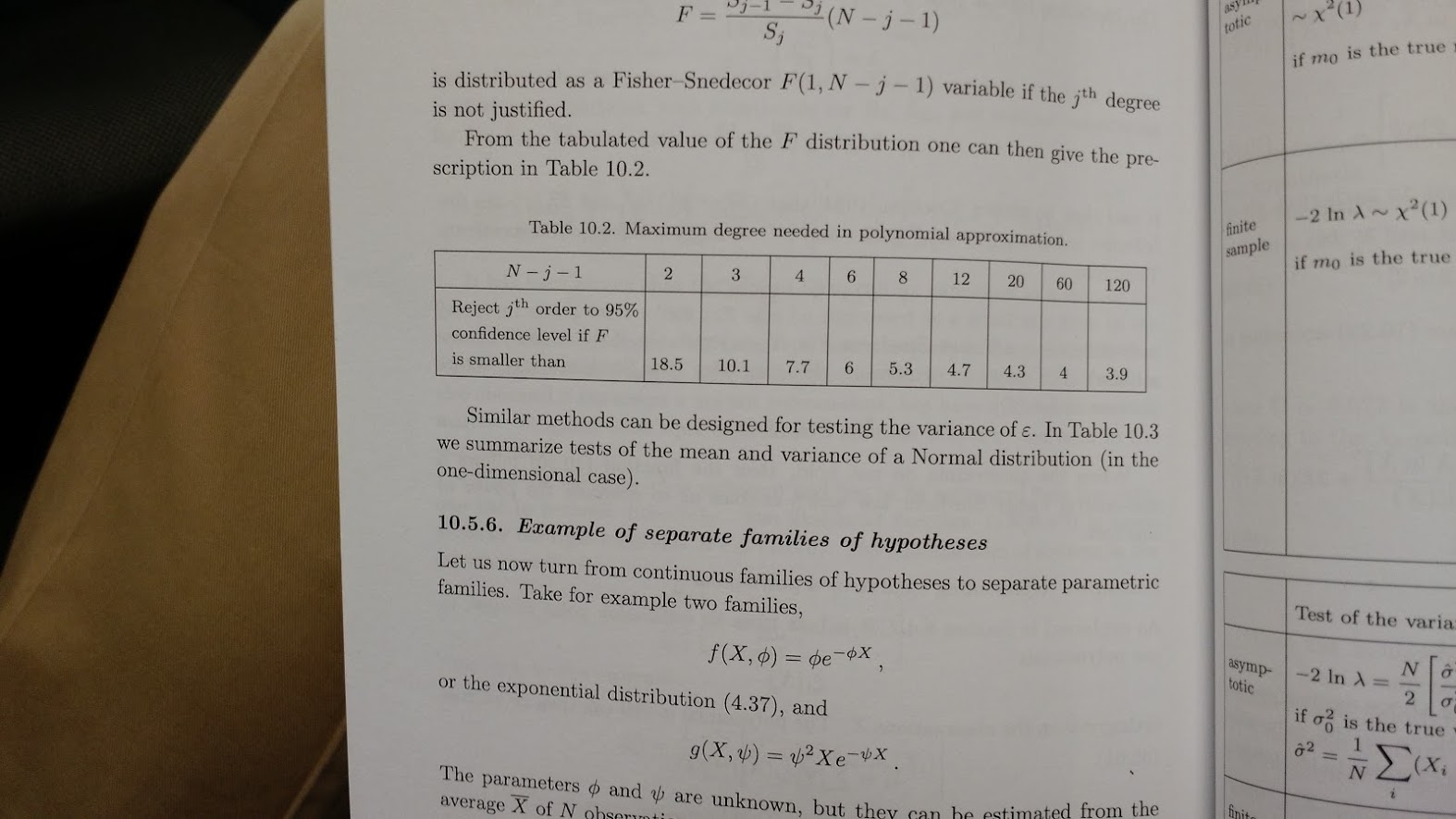 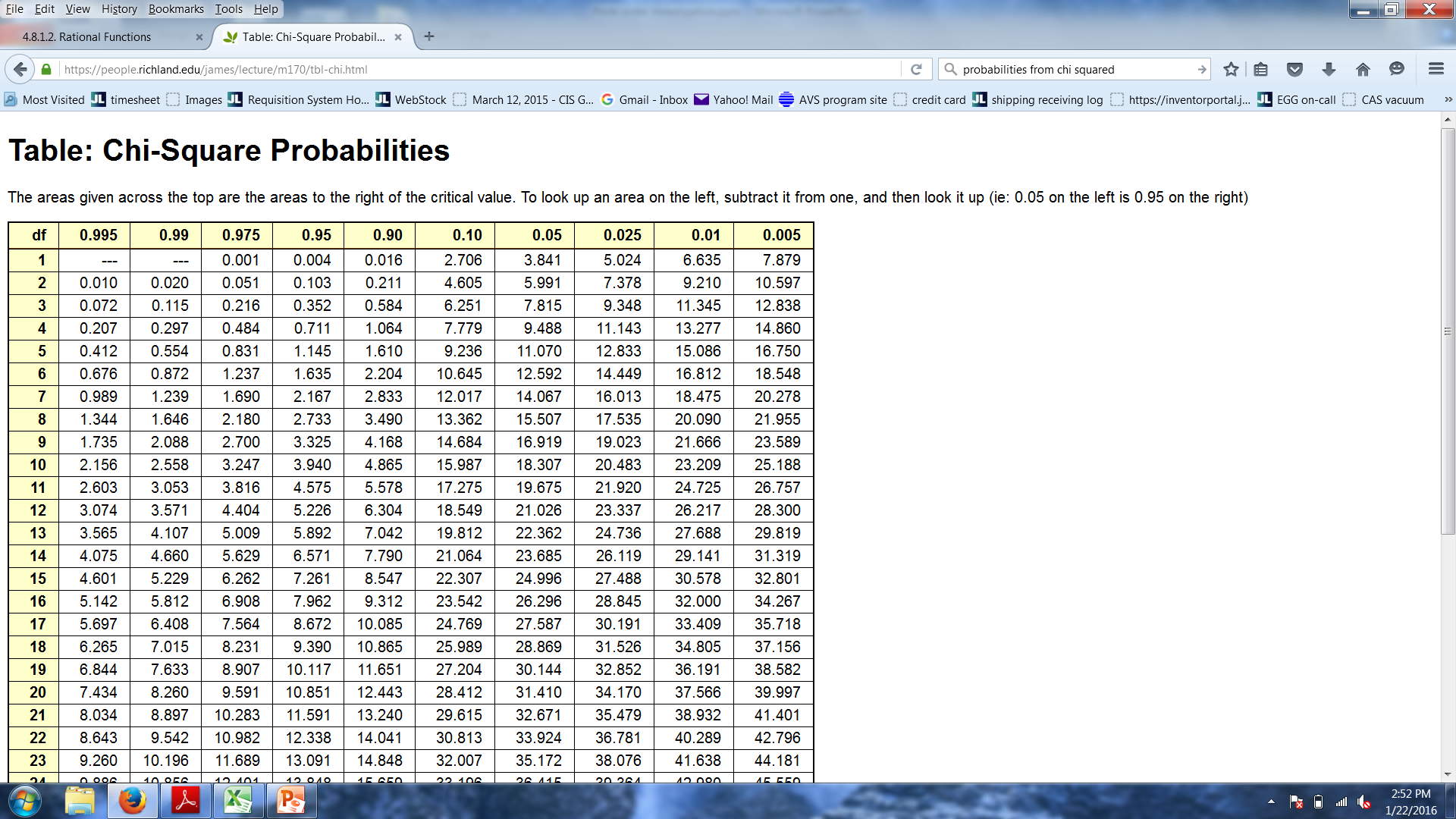 Pade(n,m) orders: Asy vs. Thick, Run1 2017
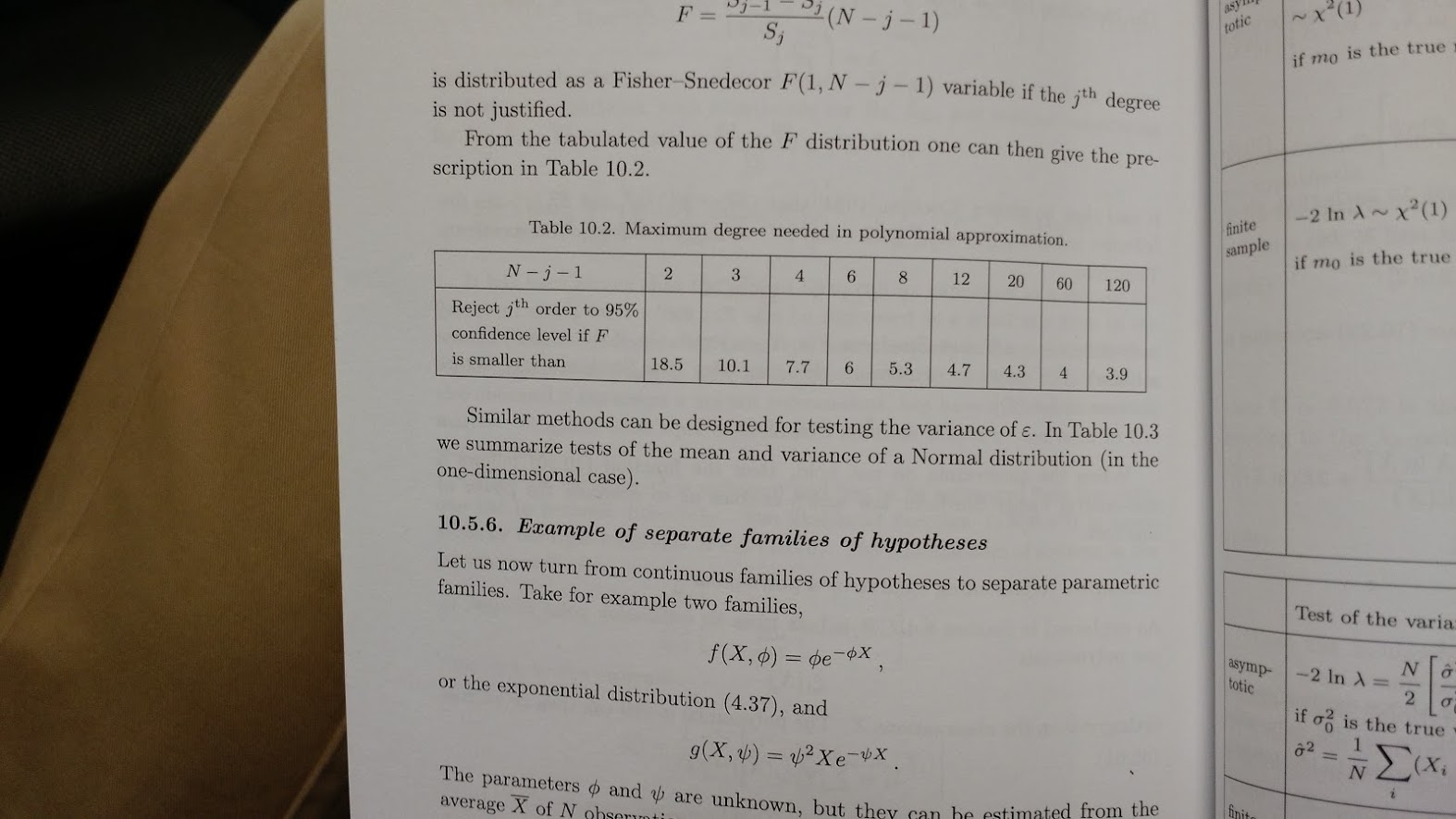 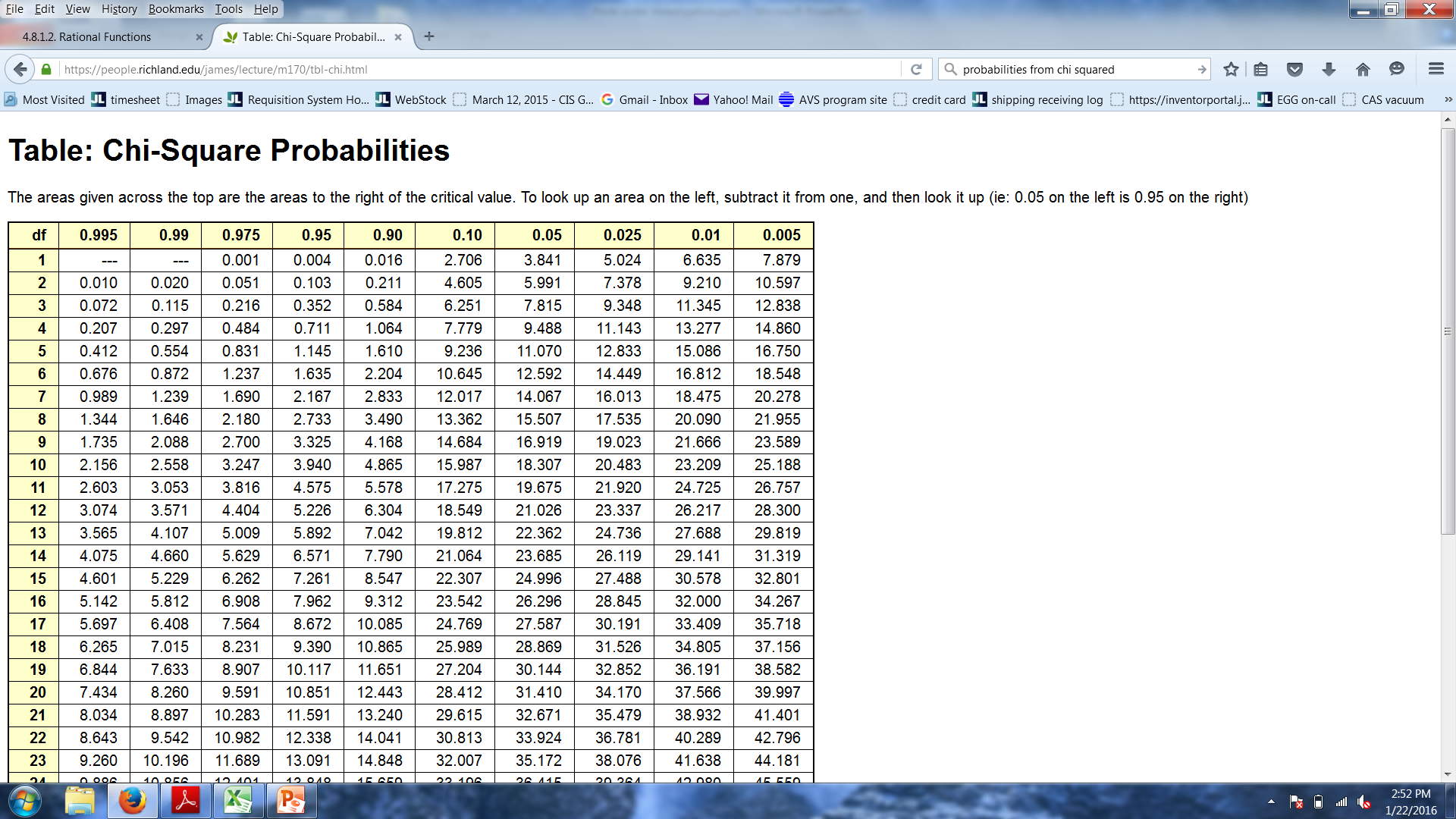 Pade orders, run 1: Asym vs. Rate
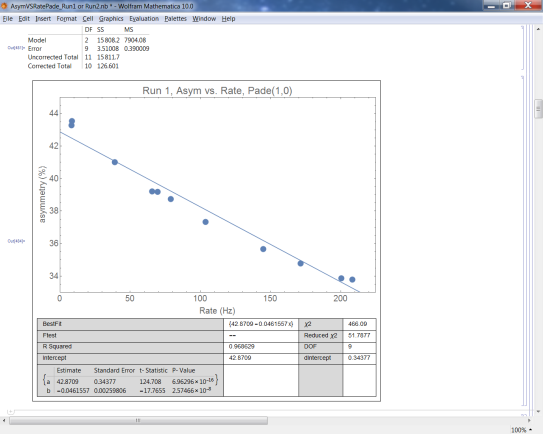 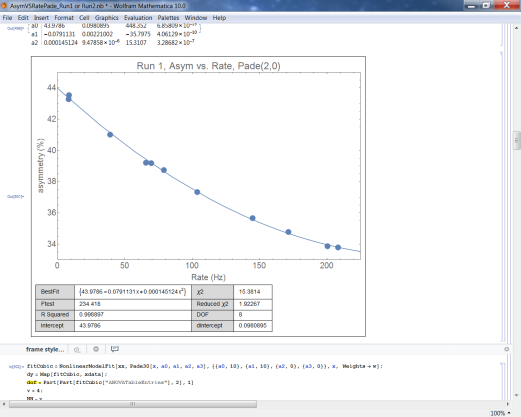 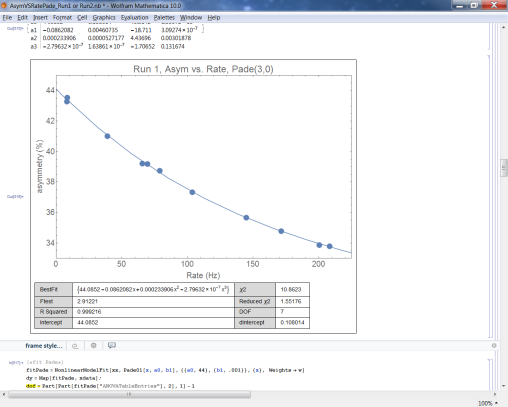 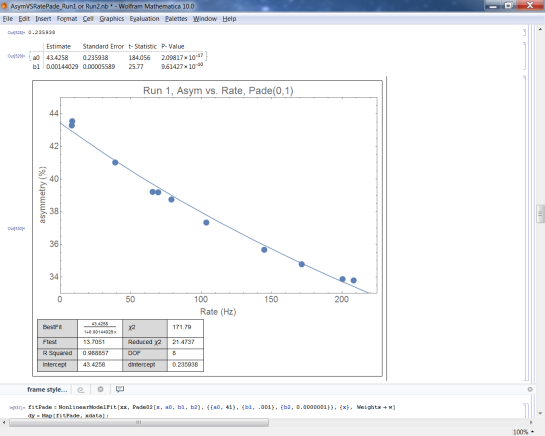 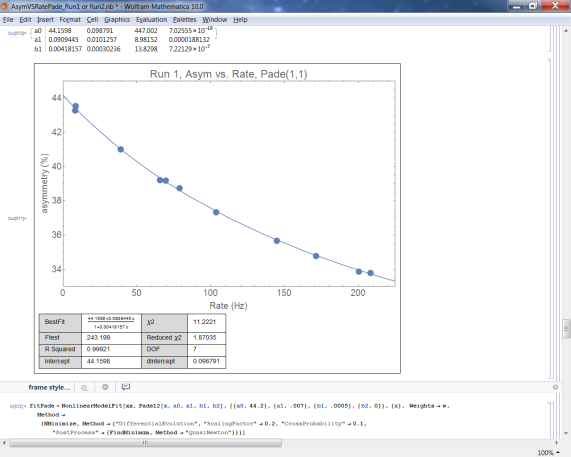 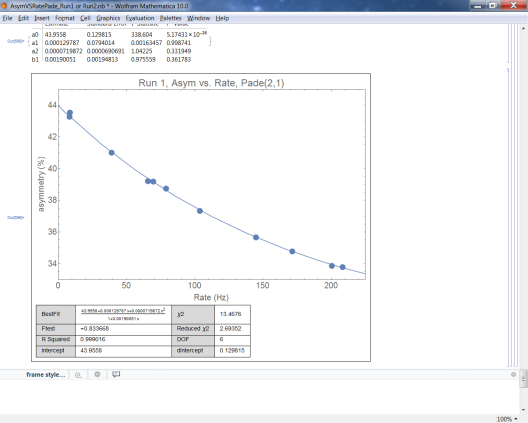 Again, rate uncertainty extrapolated to asym uncertainty for fitting. Rate uncertainties much smaller percentage than thickness uncertainties
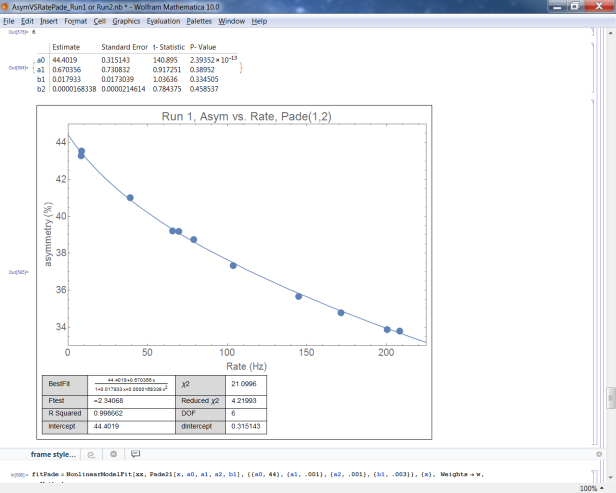 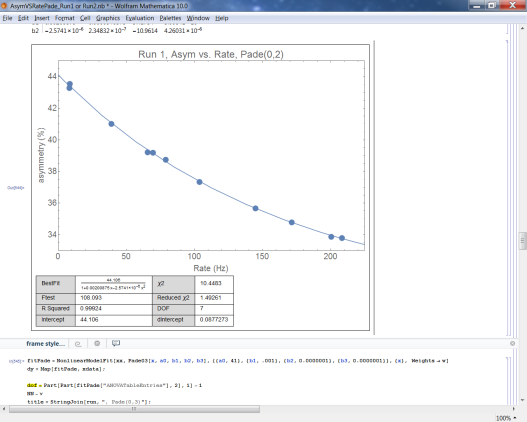 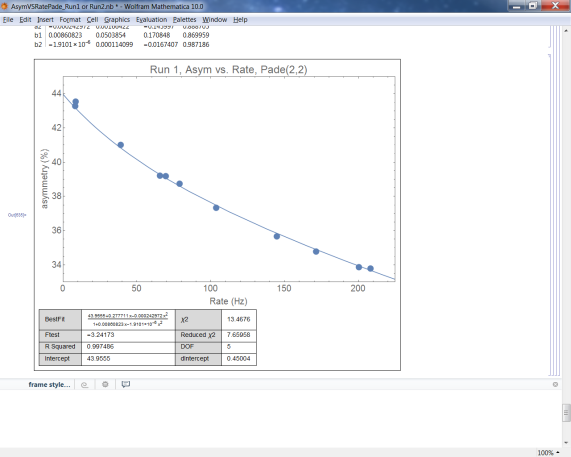 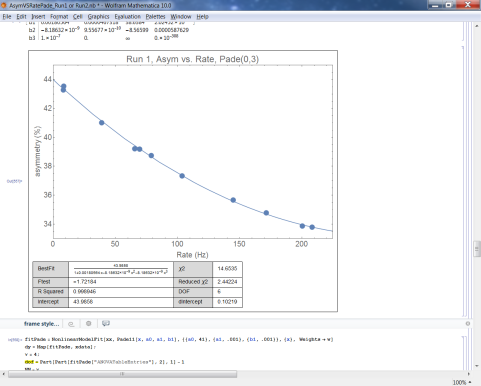 Pade(n,m) orders, run 1: A vs rate
Allowed Pade fits A vs. R, Run 1
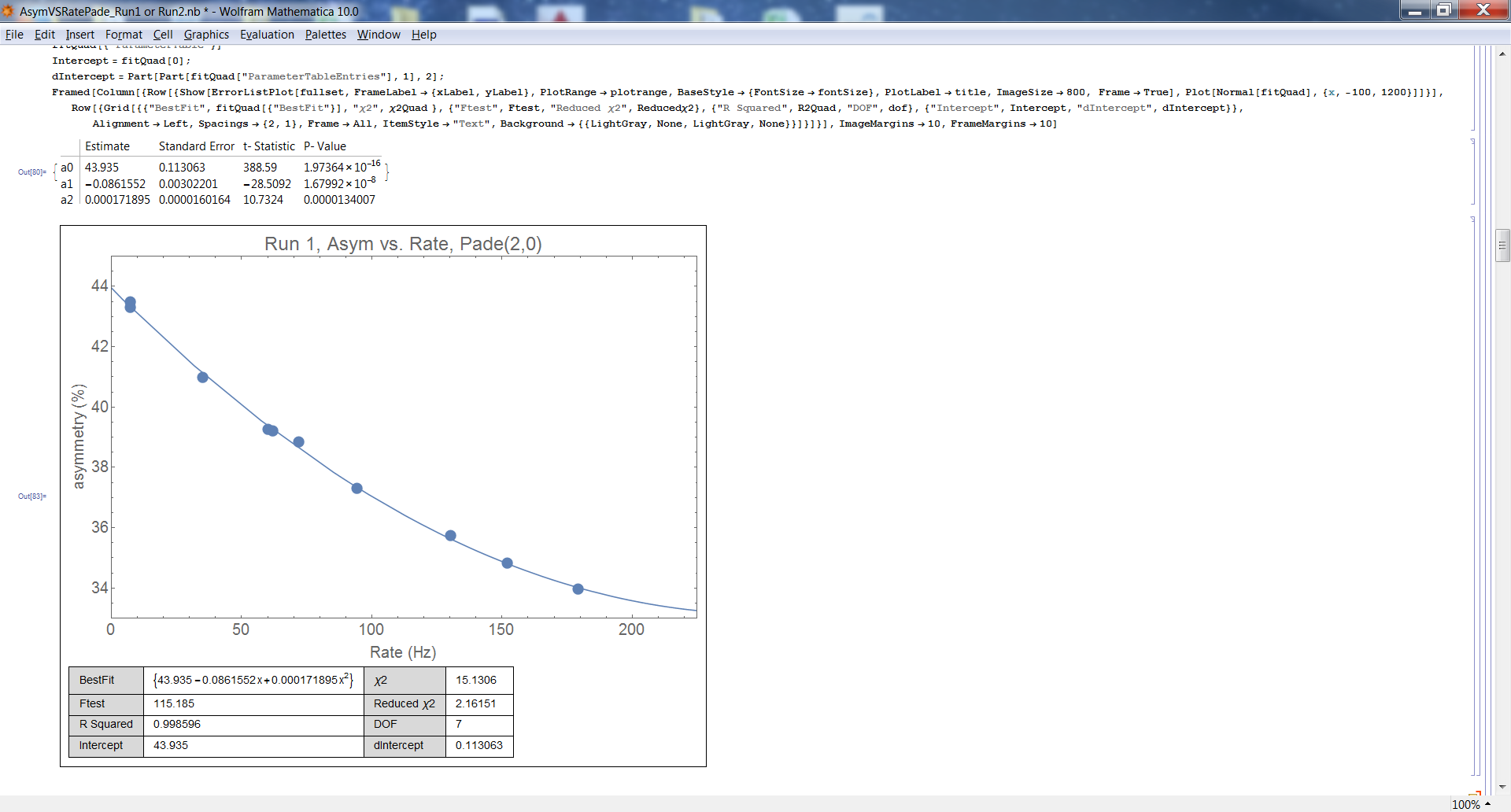 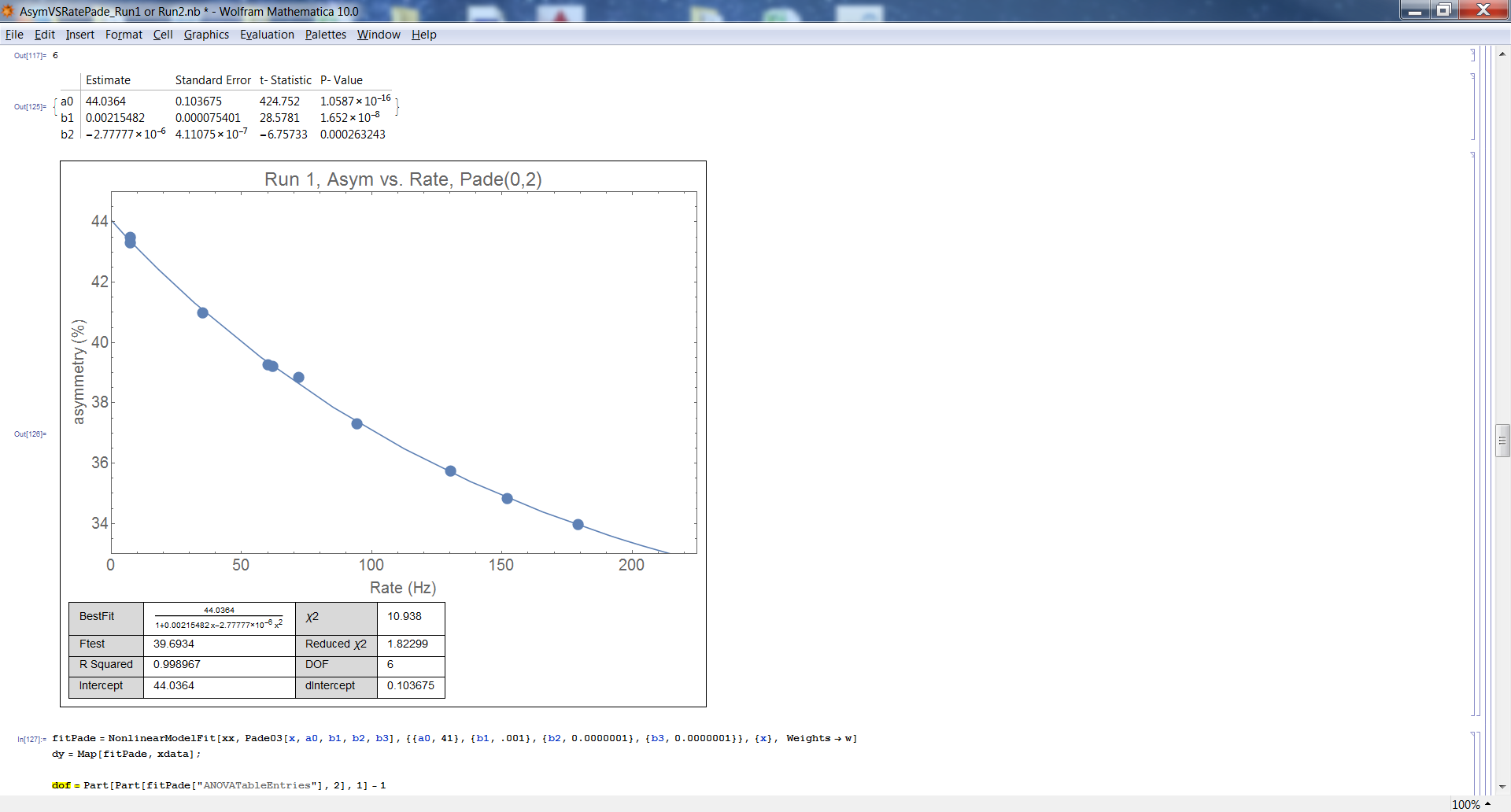 Pade(n,m) orders, run 2: A vs rate
Pade(n,m) orders, run 1: Rate vs. Thickness
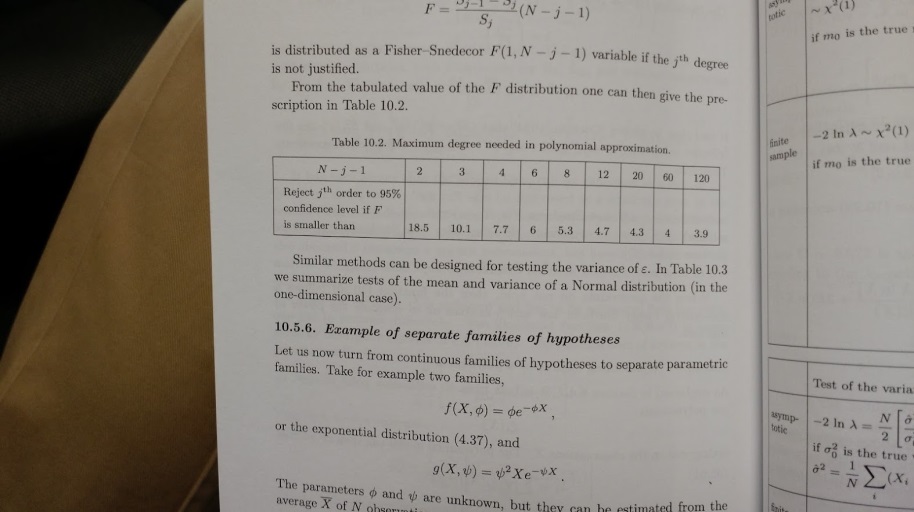 Frederick James,  
Statistical methods in experimental physics 2nd ed.
Allowed orders, RvsT
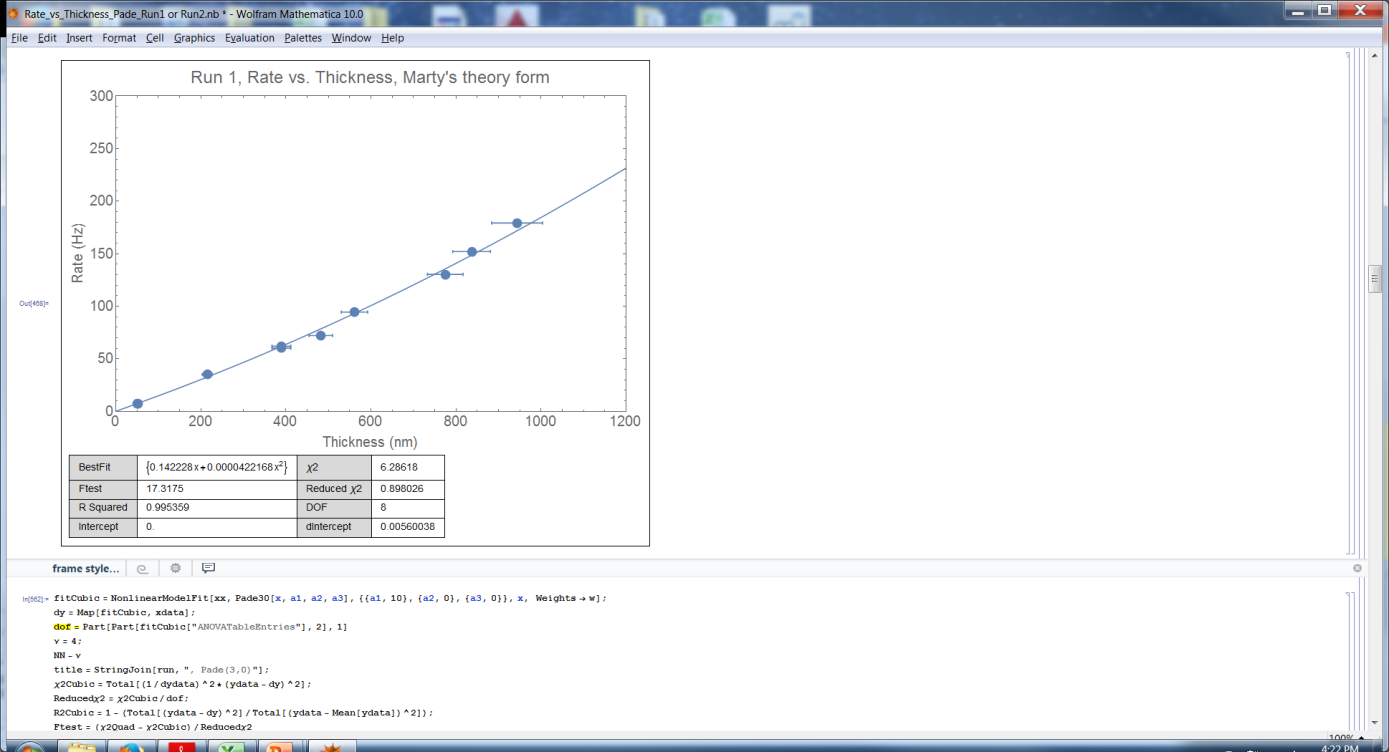 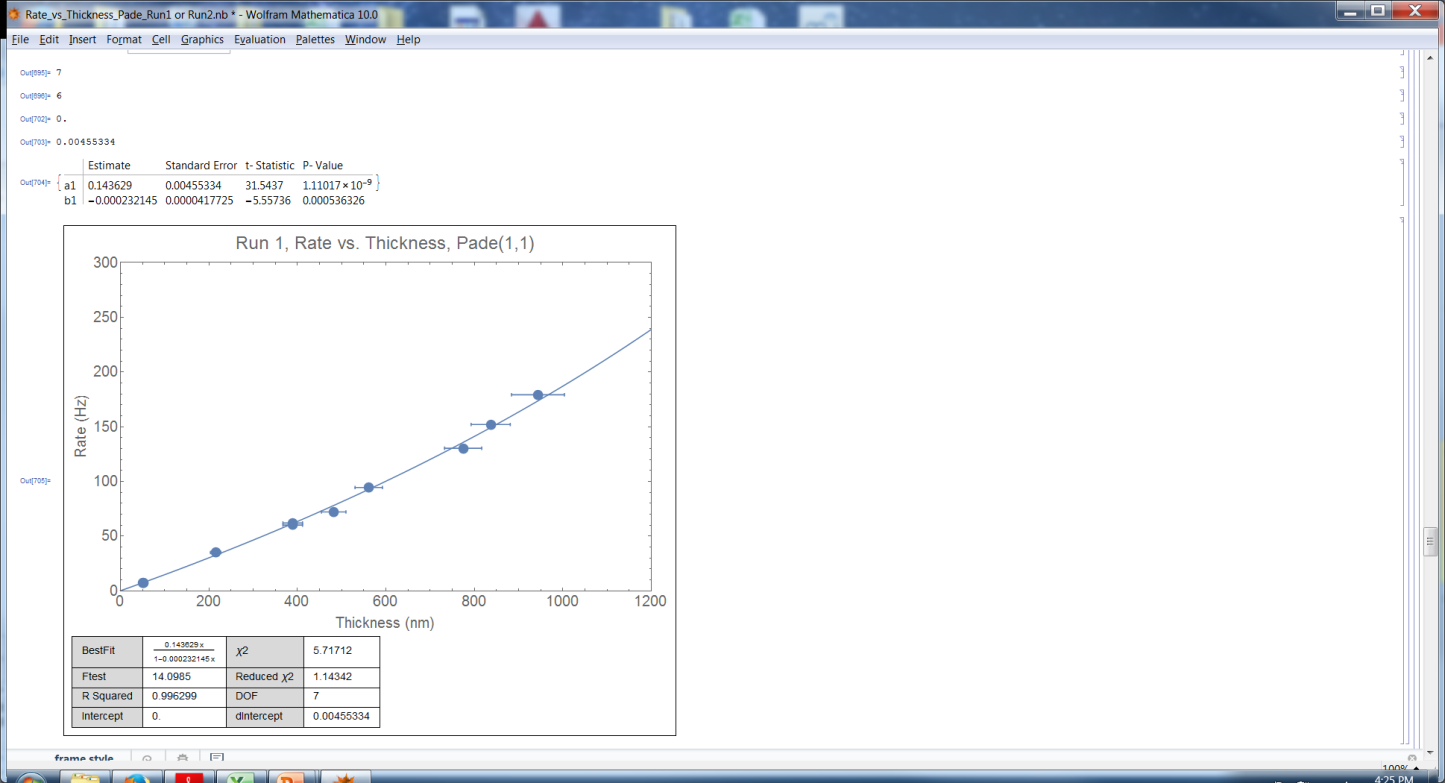 Pade(n,m) orders, run 2: Rate vs. Thickness
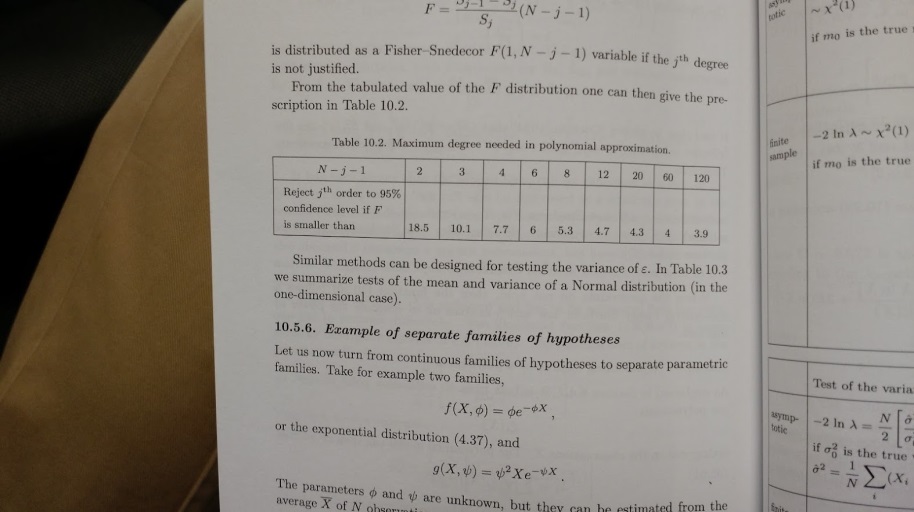 Frederick James,  
Statistical methods in experimental physics 2nd ed.
Summary: Allowed Pade orders
For Asy. vs. Thickness
	(1,0), (2,0), (0,1), (1,1)
For Asy. vs. Rate
	(2,0), (1,1), (0,2)
For Rate vs. Thickness
	(1,0),(2,0)*, (1,1)* (*=forced zero)

Theory suggested fits: in red
Italics: doesn’t look good, but should still be looked at
Redo the Pade order analysis using ao =0 for all orders
Rerun Rate vs. Thickness ao=0
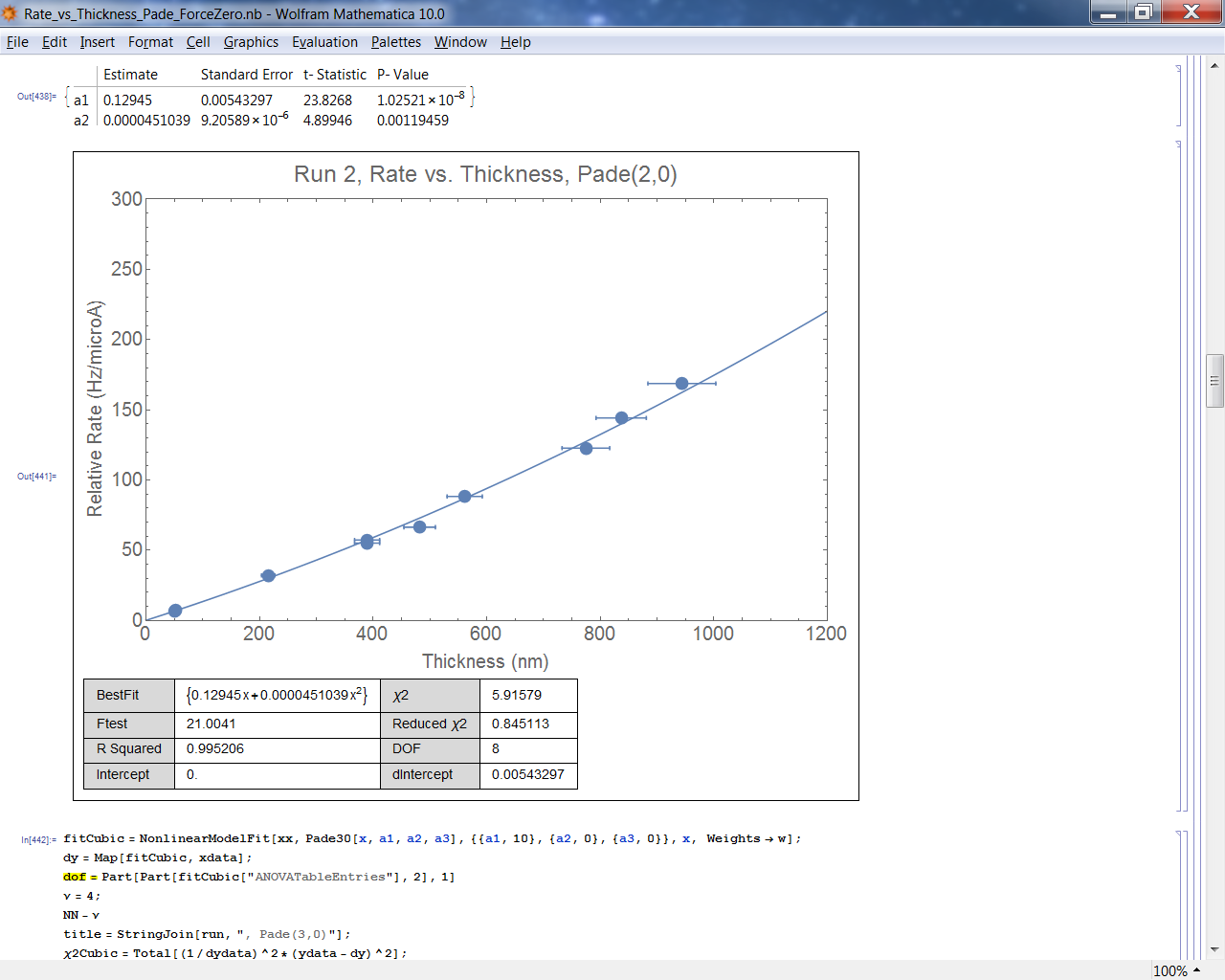 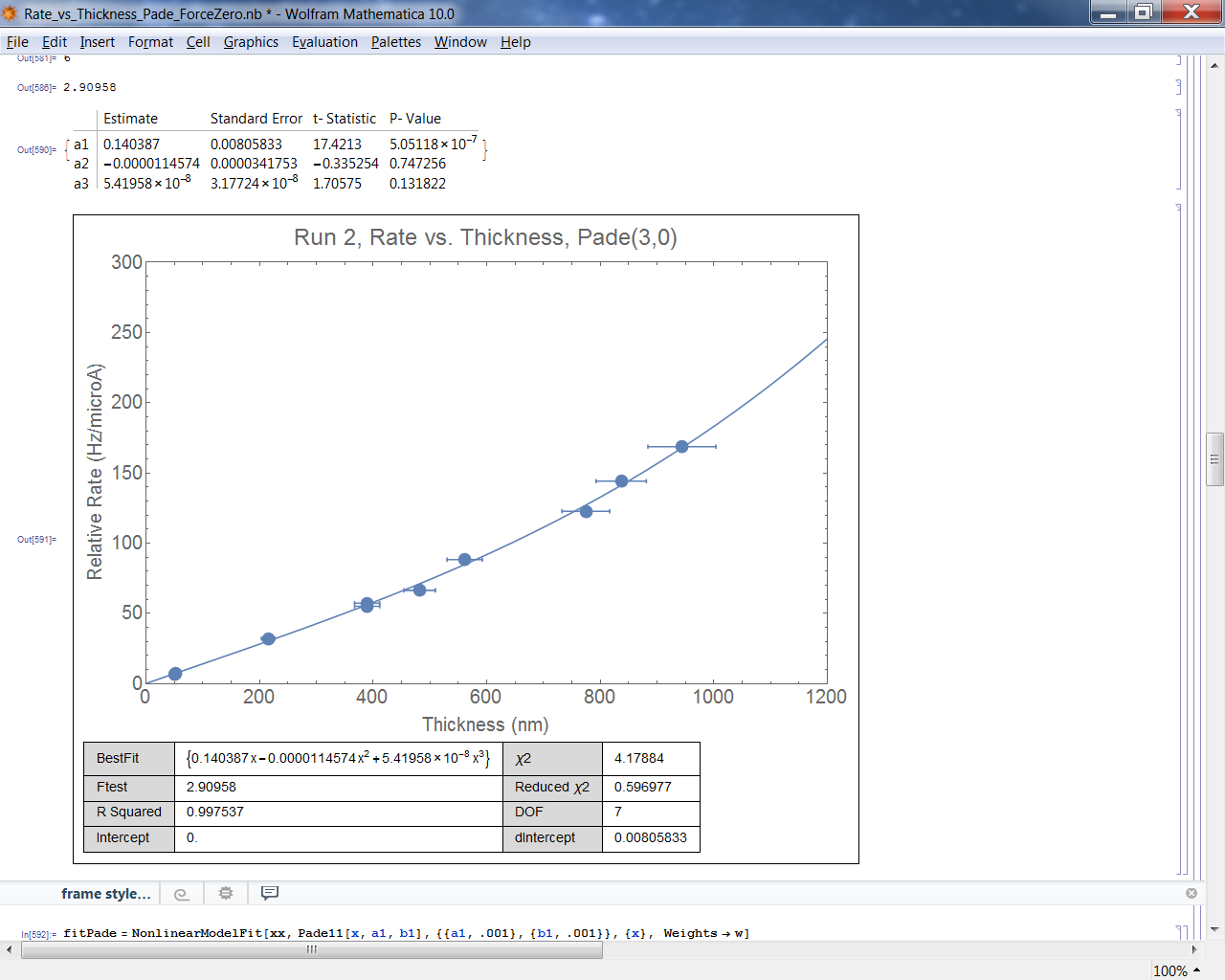 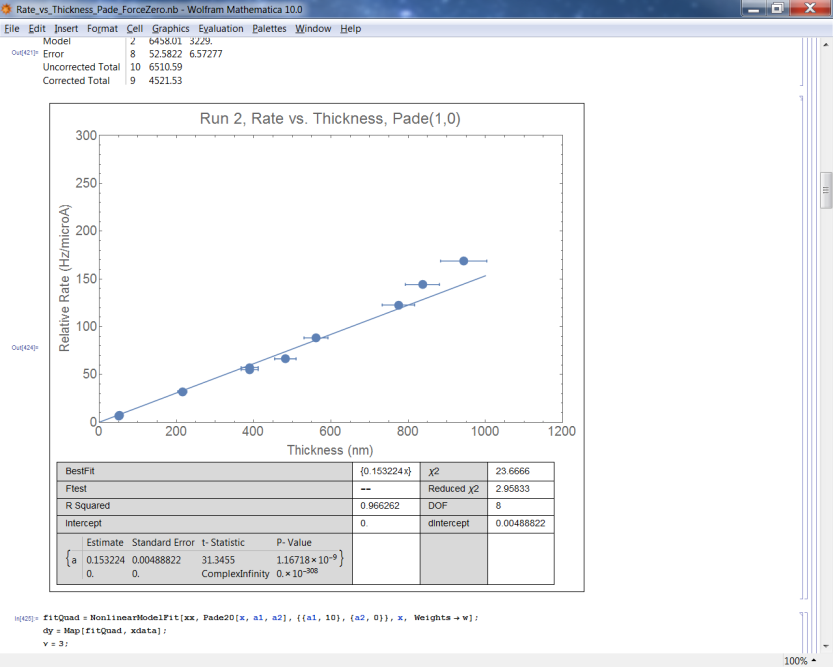 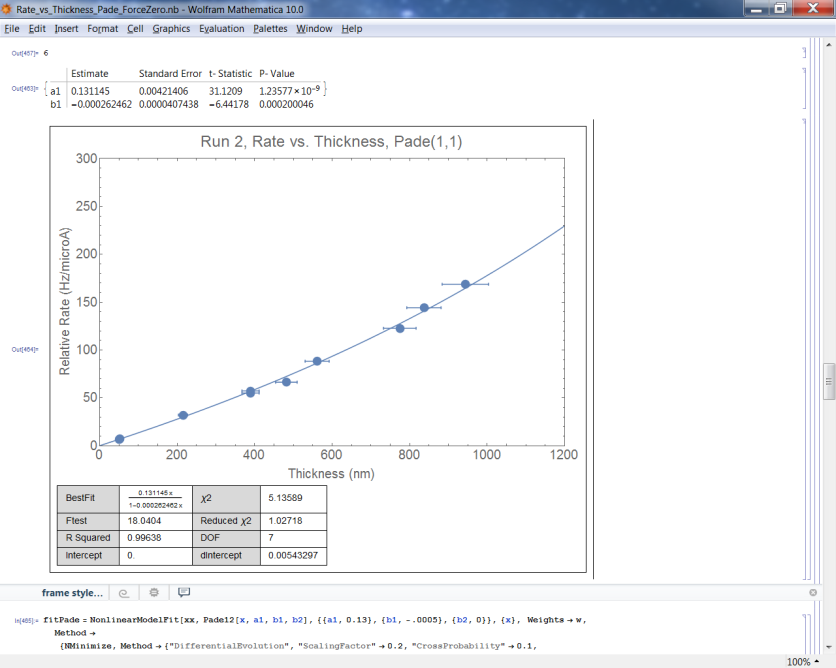 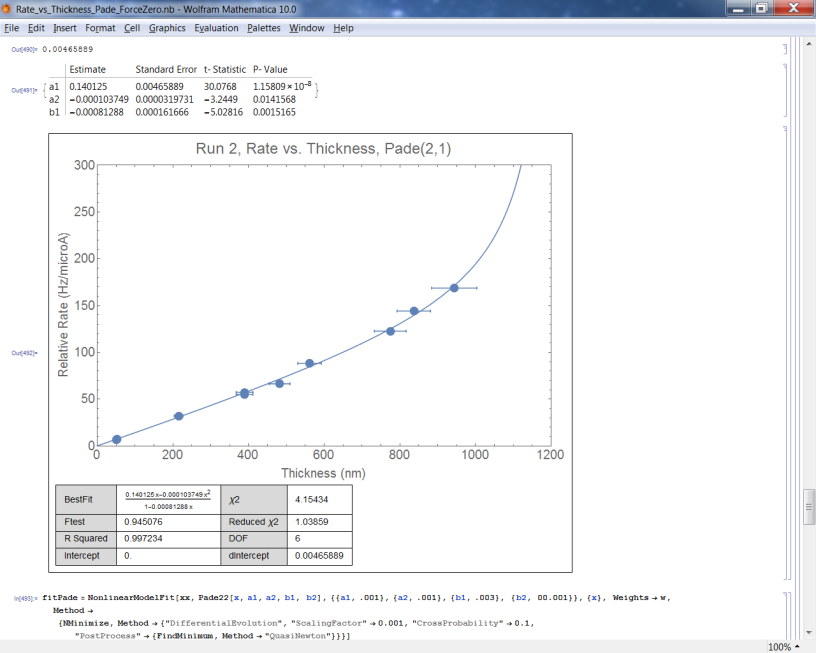 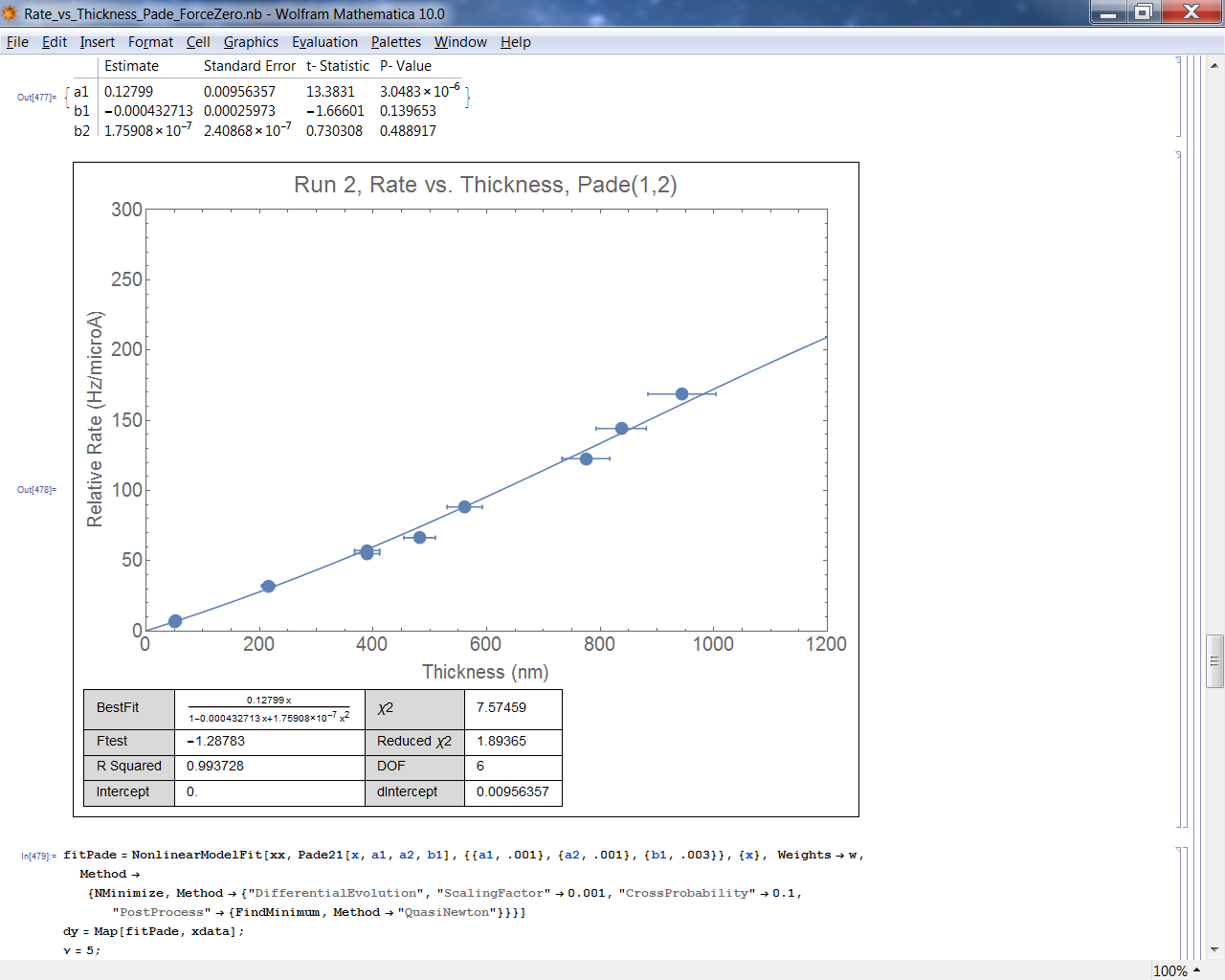 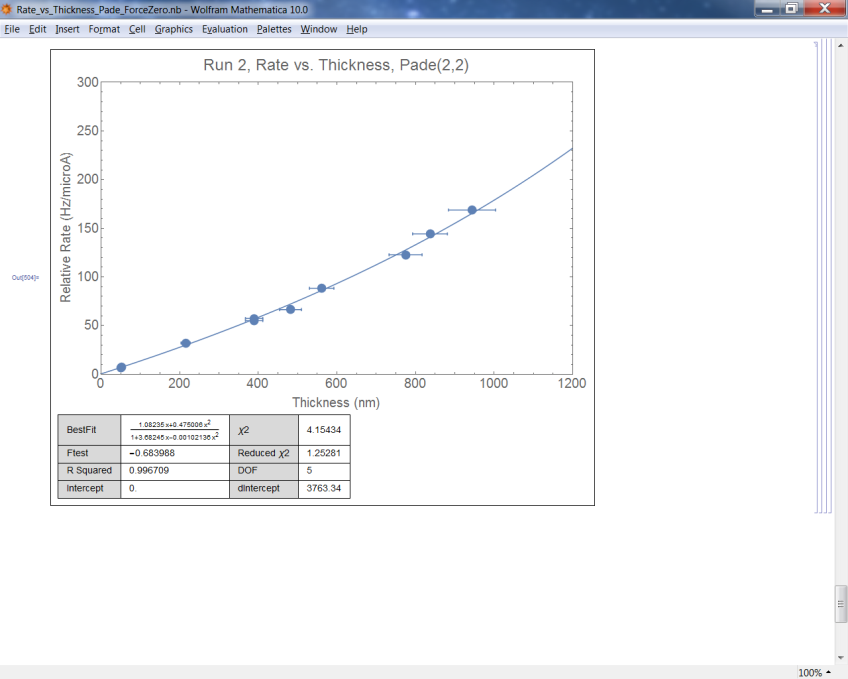 Pade(n,m) orders, run 2: Rate vs. Thickness ao≡0
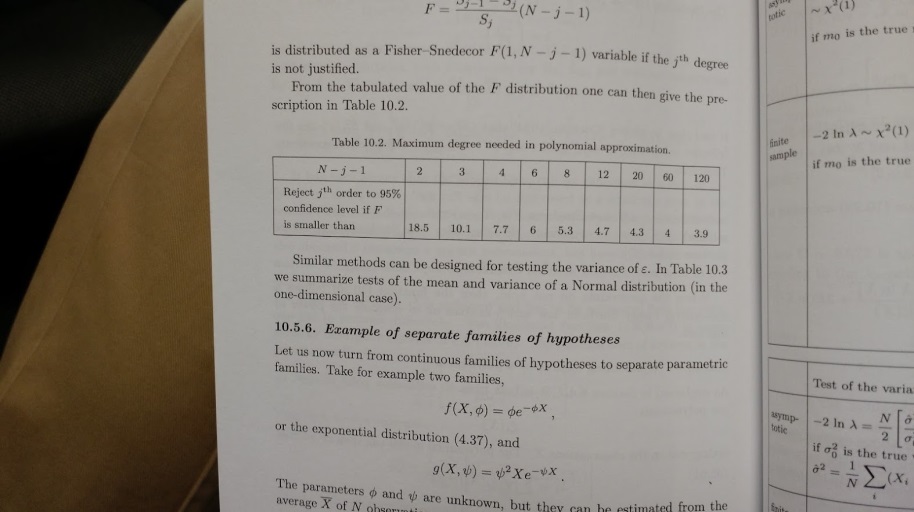 Frederick James,  
Statistical methods in experimental physics 2nd ed.
ReRun Run 1 R vs. T ao≡0
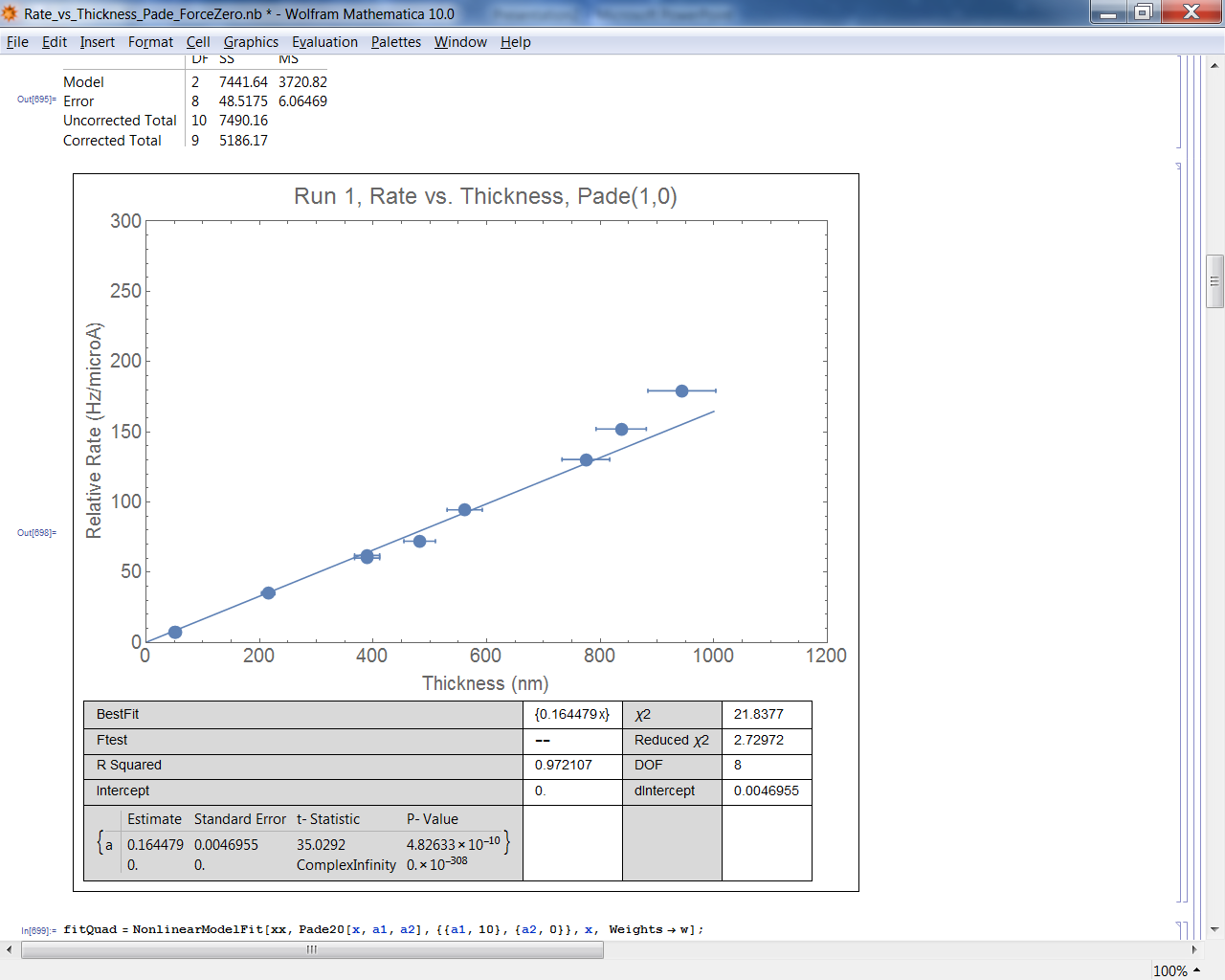 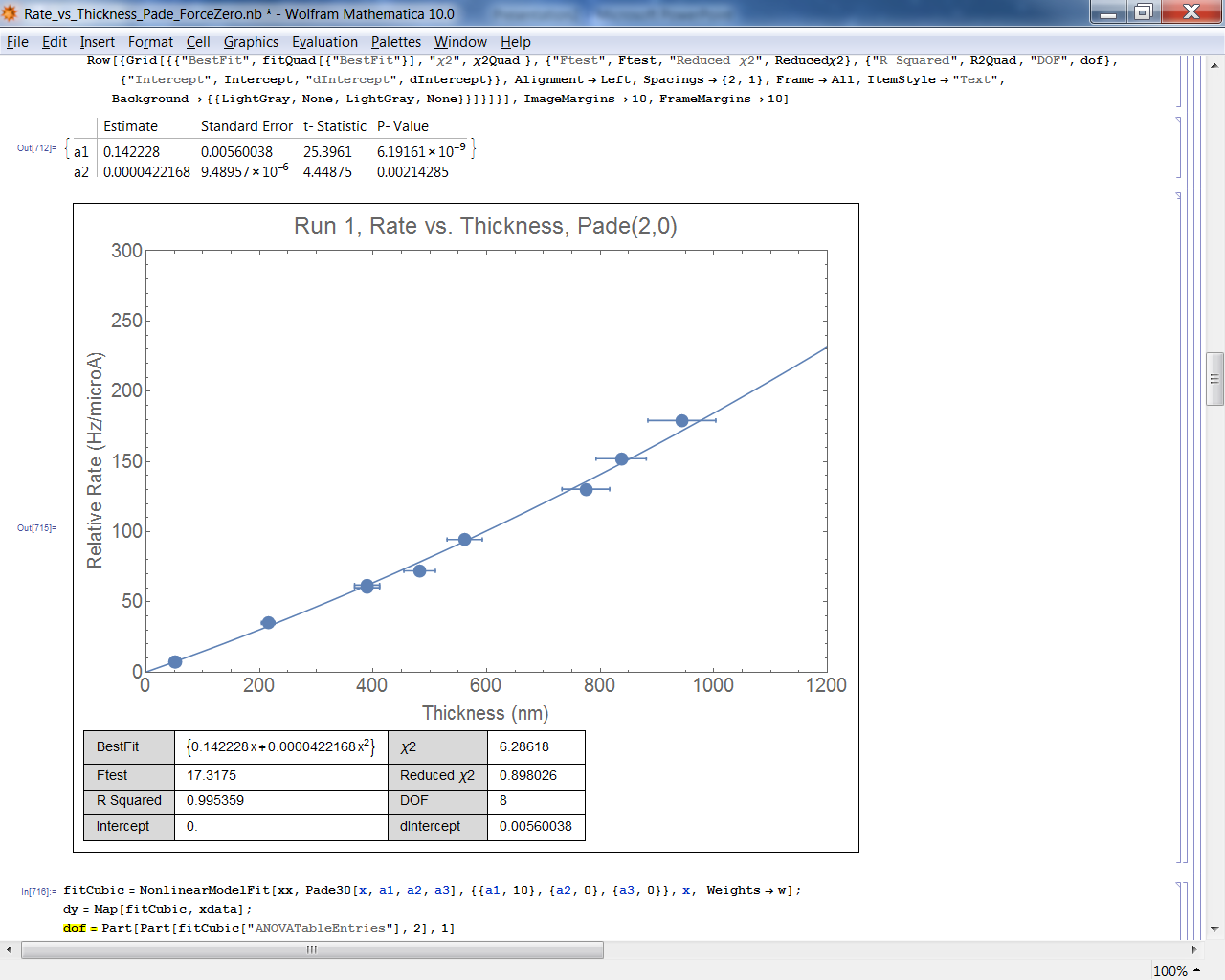 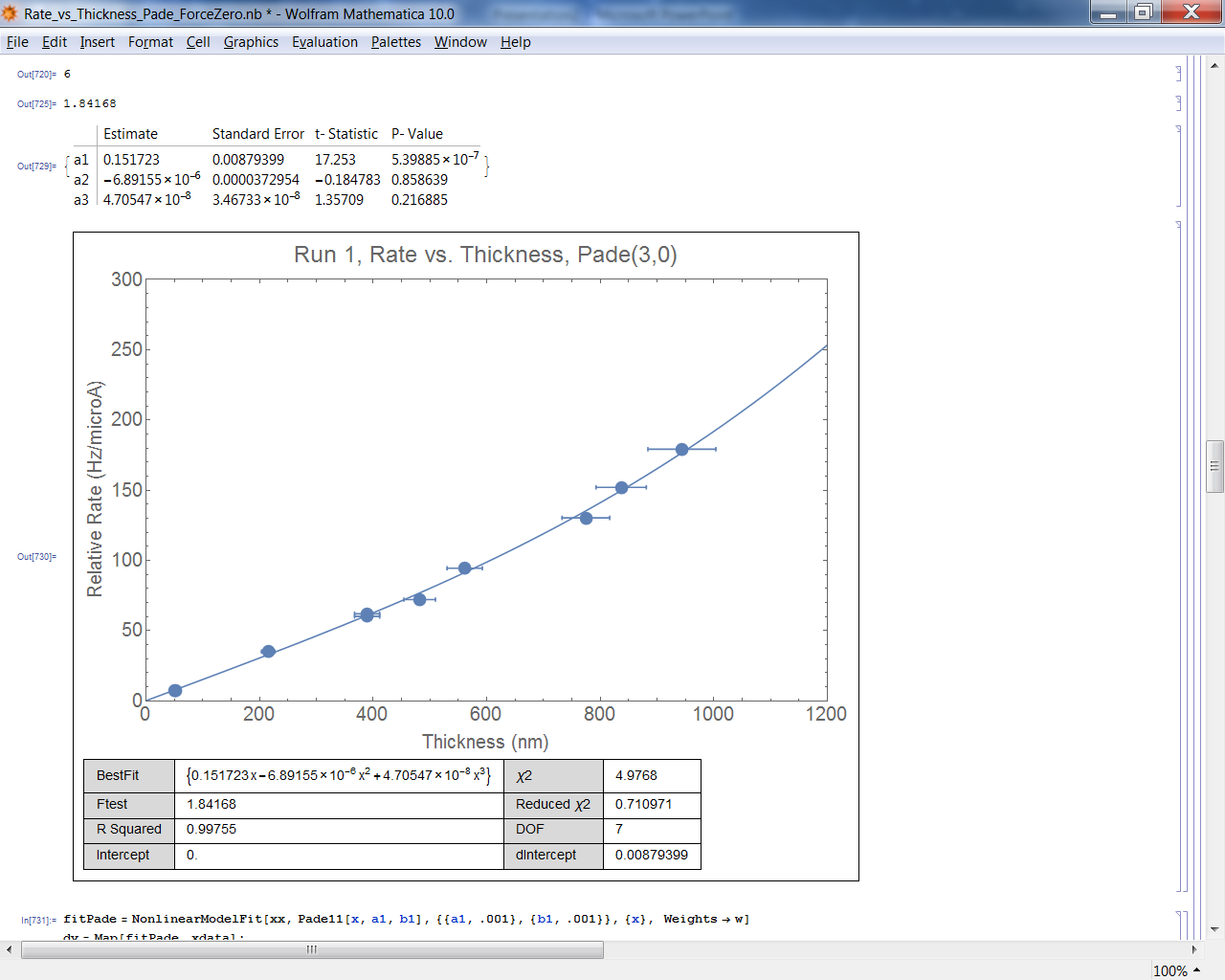 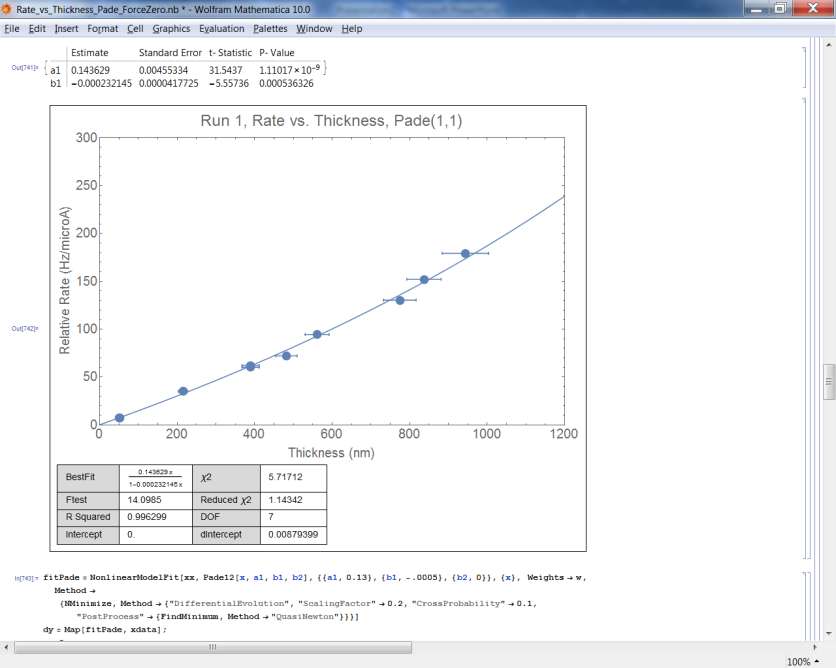 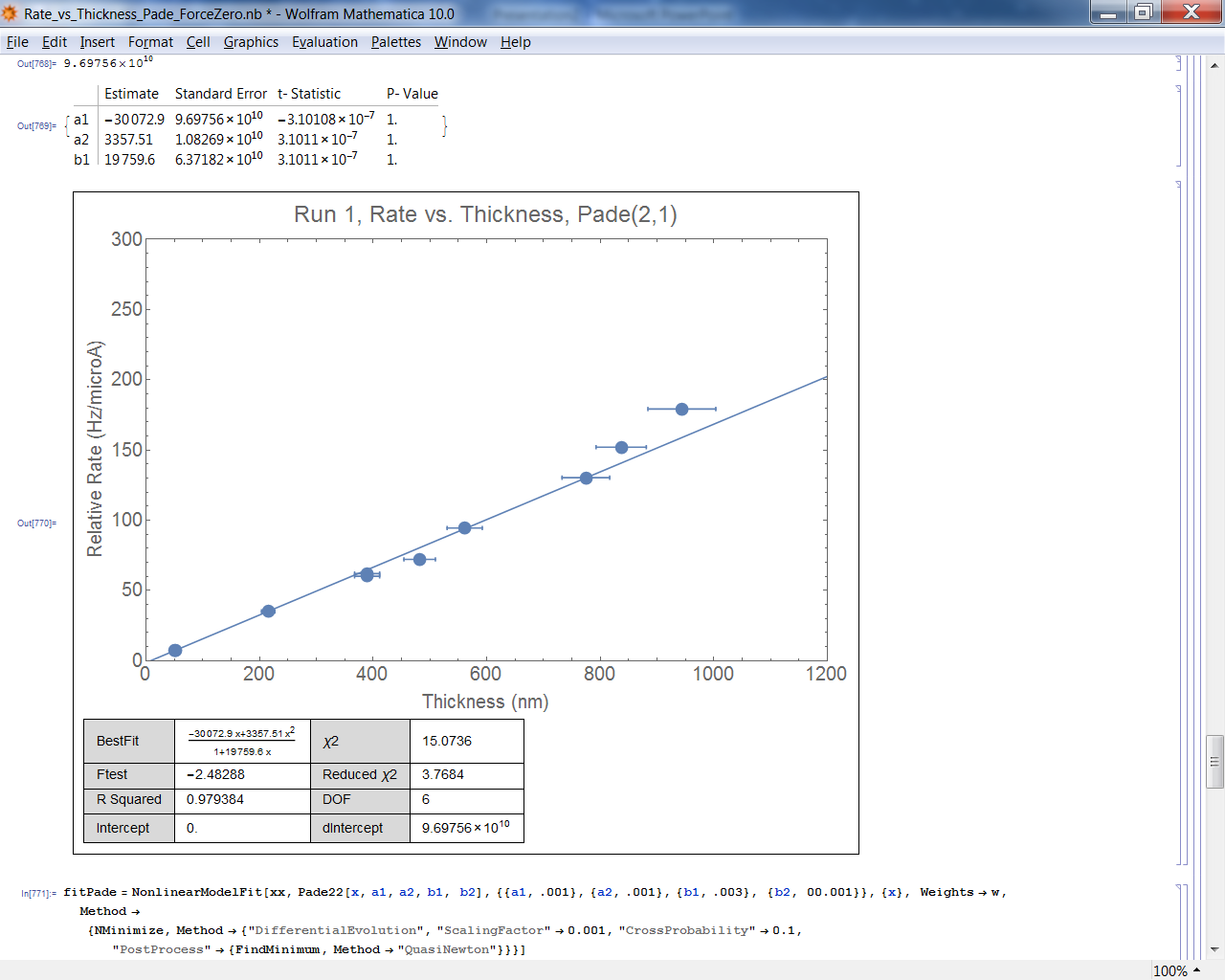 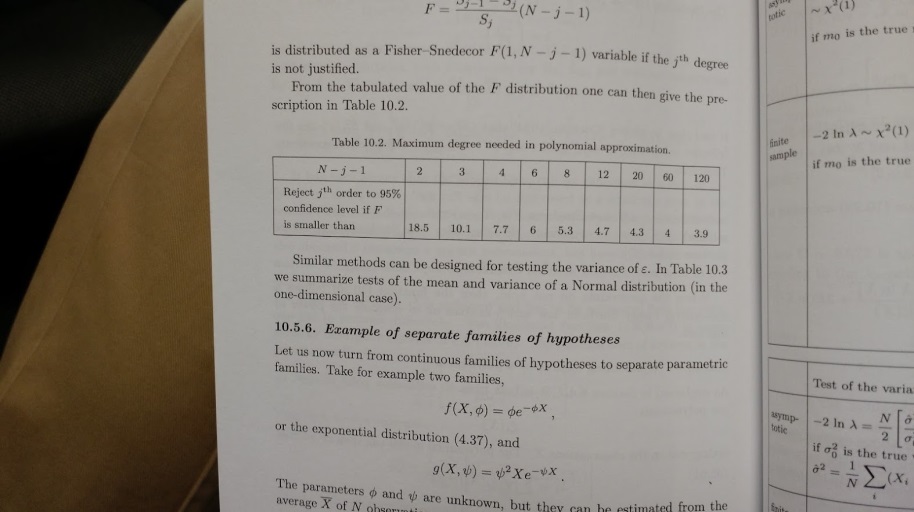 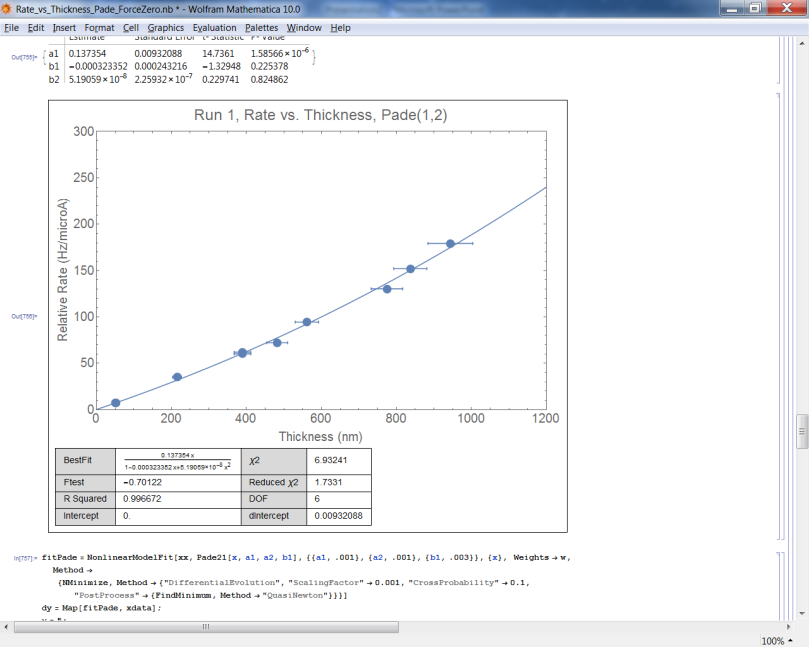 Pade(n,m) orders, run 1: Rate vs. Thickness ao≡0
Frederick James,  
Statistical methods in experimental physics 2nd ed.